Materials Management
Program Update
Trey White, Recovered Materials Program Manager | 4 December 2019
Overview
Problem Waste Update
Fall HHW Season
Tennessee School Lab Rehabilitation Program
Materials Management Update
APR Results
APR Calculation Methodology
APR Trend Analysis
Household Hazardous Waste Fall Season
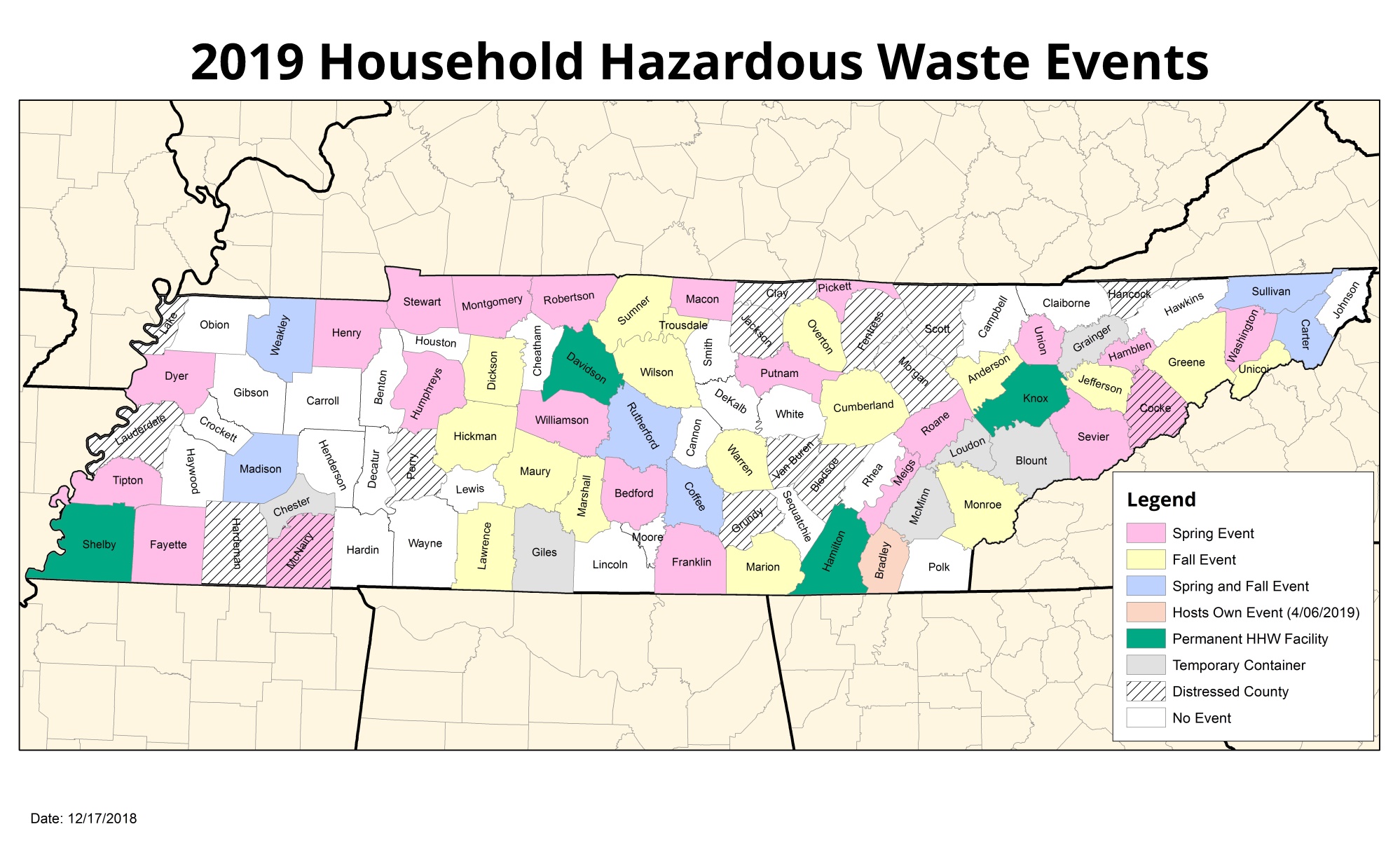 Household Hazardous Waste Fall Season
Mobile HHW Events Held: 24
Total Participants: 3,498

HHW Milk Runs: 29 (15 Counties)
Fluorescent Lamps
Oil-Based Paint
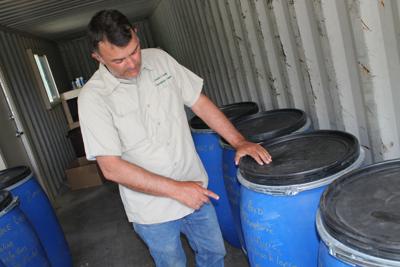 [Speaker Notes: Household Hazardous Waste collection analysis can be found at the following URL:
https://www.tn.gov/environment/sw-mm-household-hazardous-waste-program/hhw-mobile-collection-analysis.html]
Tennessee Schools Lab Rehab Program
Educational Visits: November 2018-November 2019
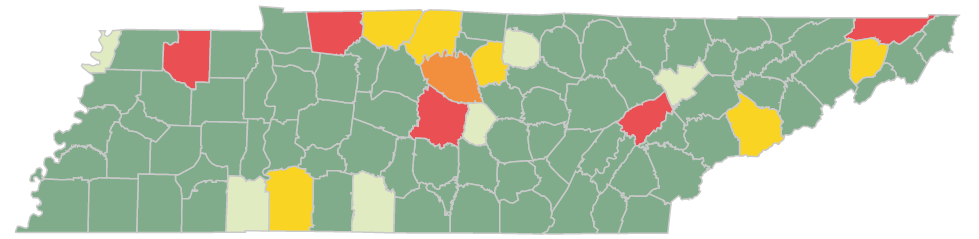 Robertson
Sullivan
Sumner
Montgomery
Lake
Jackson
Washington
Weakley
Smith
Wilson
Anderson
Rutherford
Roane
Sevier
Cannon
Wayne
Giles
Hardin
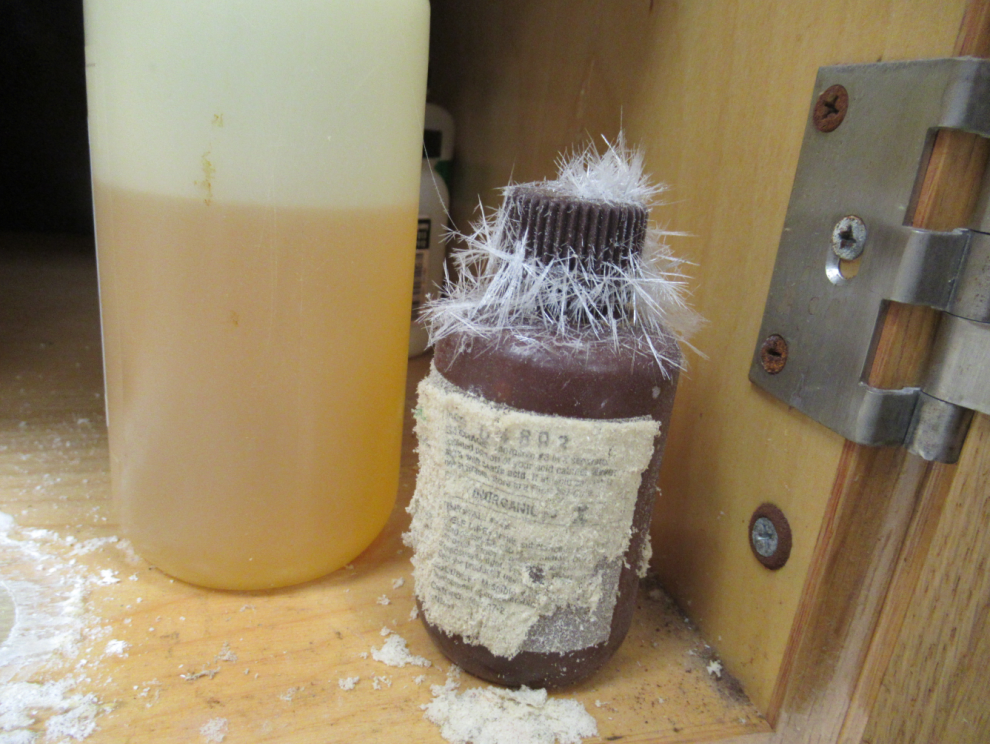 Program Totals
Counties: 18
Educational Visits: 55
Disposals: 40
Weight: 21,221 lbs. 
Students Affected: 51,912
Annual Progress Reporting
Regions failing to meet 25% waste reduction goal:

Lauderdale

Northeast

Roane

Sullivan
MAP OF FAILING REGIONS GOES HERE
APR Methodology
Rule 0400-11-01-.09 (1995 Base Year Comparison)

“The goal of the state is to reduce by twenty-five percent (25%) the amount of solid waste disposed of at the municipal solid waste disposal facilities and incinerators, as measured on a per capita basis within Tennessee by weight.”

“As an alternative to calculating the waste reduction goal on a per capita basis, regions shall have the option of calculating the goal on an economic growth basis using the method prescribed by the Department and approved by the Underground Storage Tanks and Solid Waste Disposal Control Board.”
APR Methodology
Rule 0400-11-01-.09 (Qualitative Equivalence)

“The Department shall use the submission of the municipal solid waste region’s Annual Progress Report for the most current reporting period to determine whether 25% of the solid waste generated in that year was either diverted from Class I facilities or recycled. If it was, the region meets the goal and the Department does not proceed to the next step.”
APR Trend Analysis
Summary
Problem Waste Update
Fall HHW Season
Tennessee School Lab Rehabilitation Program
Materials Management Update
APR Results
APR Calculation Methodology
APR Trend Analysis
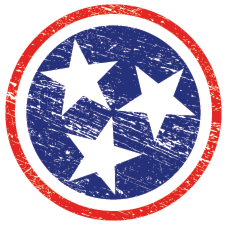 Questions?
[Speaker Notes: Larry Christley, Program Manager, Materials Management Program - 615-532-0744 – larry.christley@tn.gov
Loretta Harrington, Manager, Grants - 615-532-0086 – loretta.harrington@tn.gov
Nicholas Stengel, Manager, Problem Waste – 615-532-0095 – nicholas.stengel@tn.gov
Trey White, Manager, Recovered Materials – 615-532-0075 – trey.white@tn.gov]